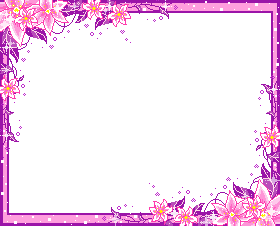 قال رسول الله صلى الله عليه و سلم :
رأيت قوما من أمتي على منابر من نور
يمرون على الصراط كالبرق الخاطف،
نورهم تشخص منه الأبصار لا هم بالأنبياء
و لاهم بالصديقين و لا هم بالشهداء،
إنهم قوم تقضى على أيديهم حوائج الناس
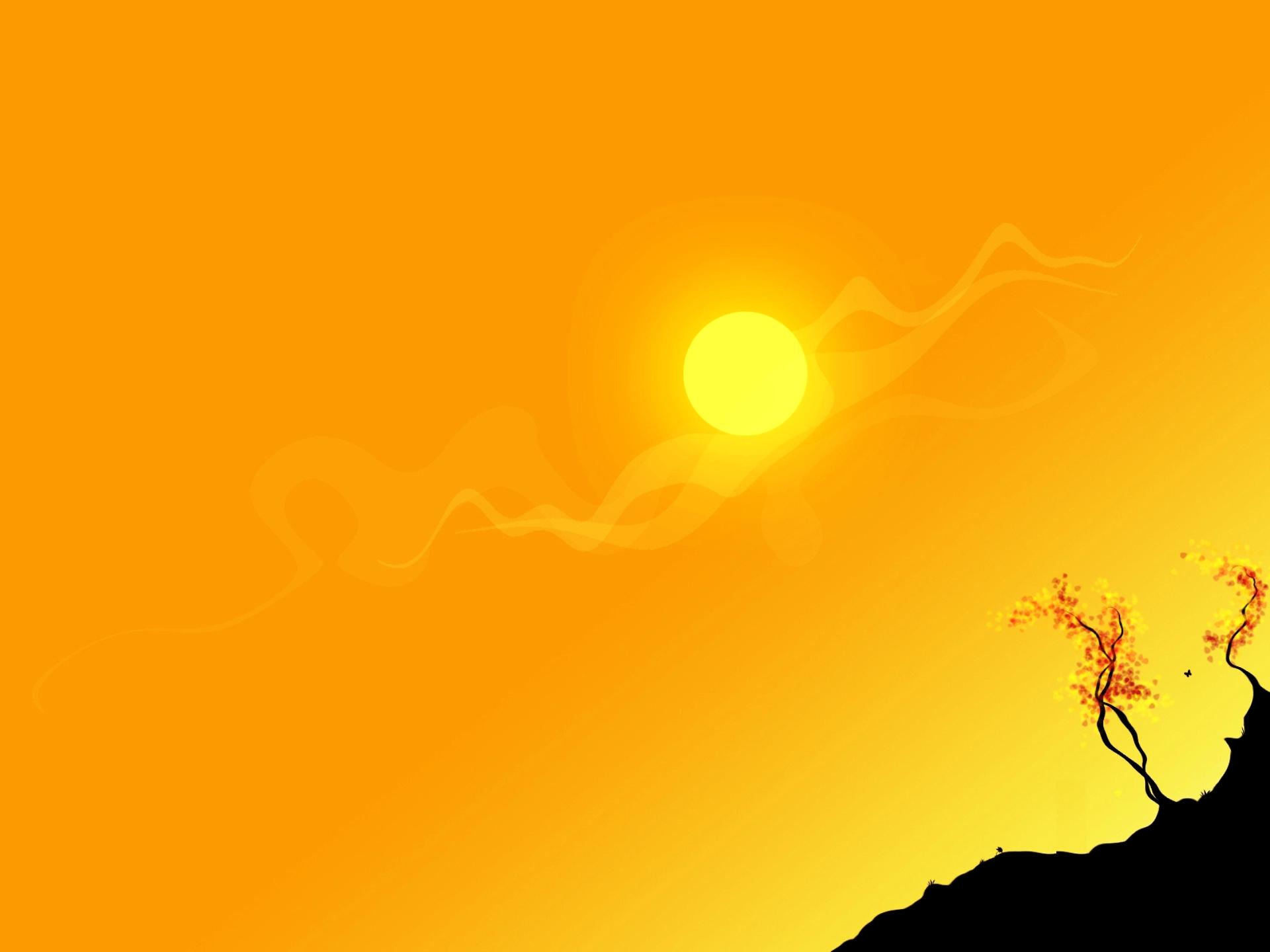 قضاء حوائج الناس فضل و نور
من الأخلاق السامية التي دعا إليها الإسلام :
«و تعاونوا على البر و التقوى.........».
عبادة نتقرب بها إلى الله تعالى :
نوع من الإيثار.
نوع من الإحسان :
«و أحسنوا إن الله يحب المحسنين».
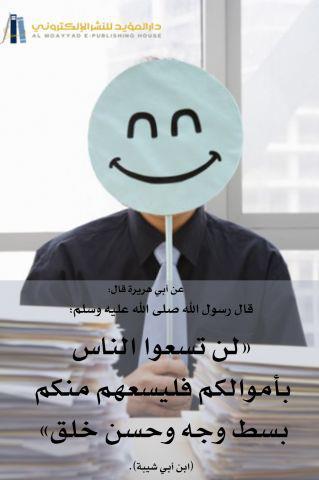 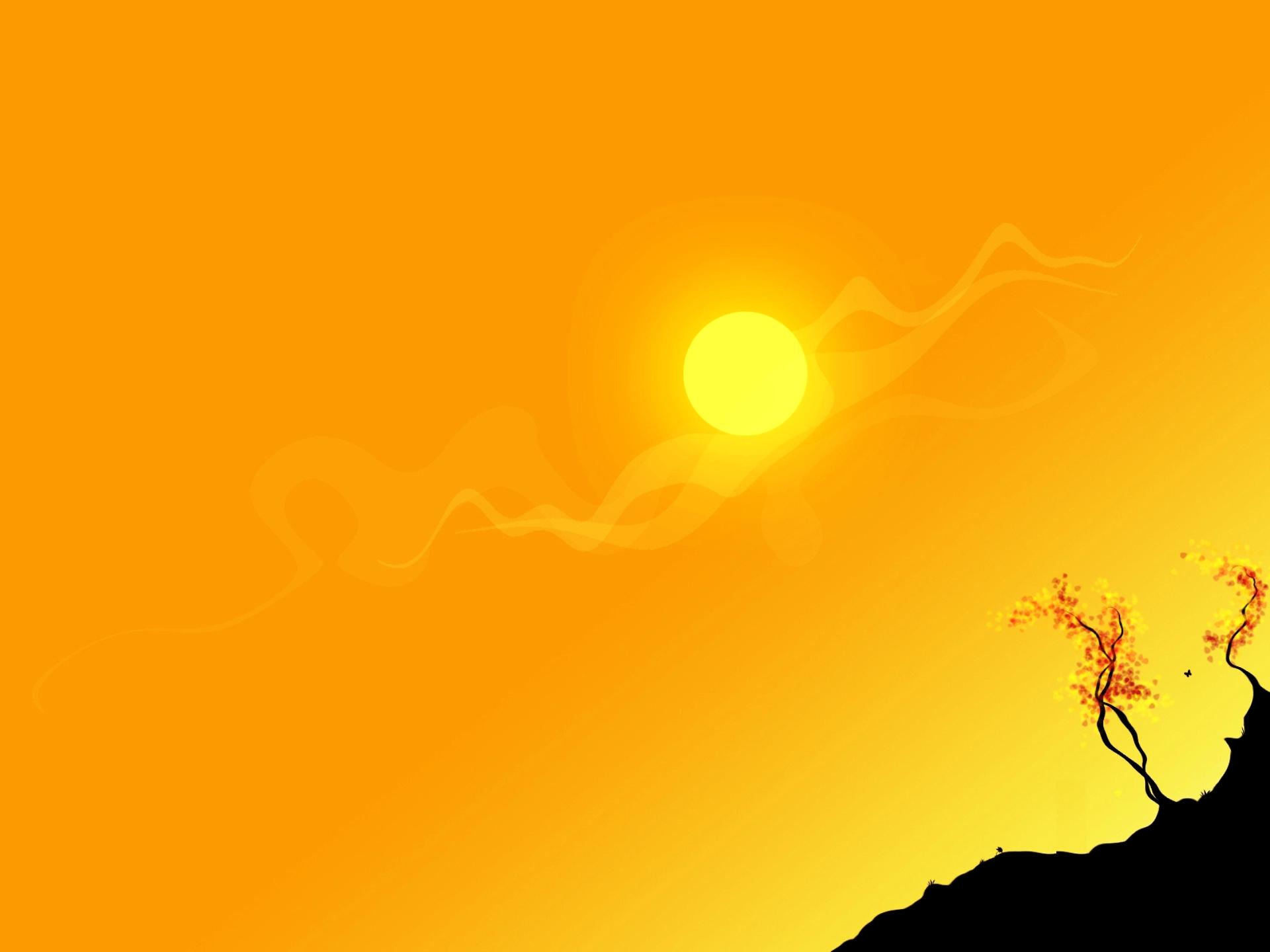 فضل قضاء حوائج الناس
«المسلم أخو المسلم لا يظلمه و لا يسلمه.....».
سأل رجل النبي صلى الله عليه و سلم : أي الناس أحب إلى الله ؟ و أي الأعمال أحب إلى الله ؟
مساعدة الآخرين أفضل أم ذكر الله ؟
«الخلق عيال الله و أحبهم من أحسن إلى عياله».
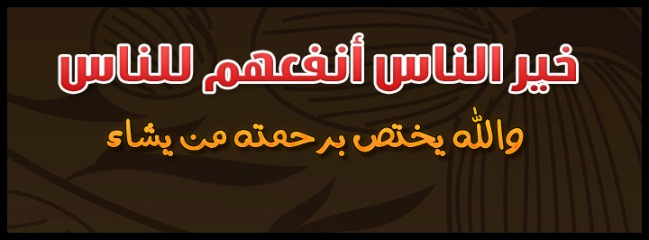 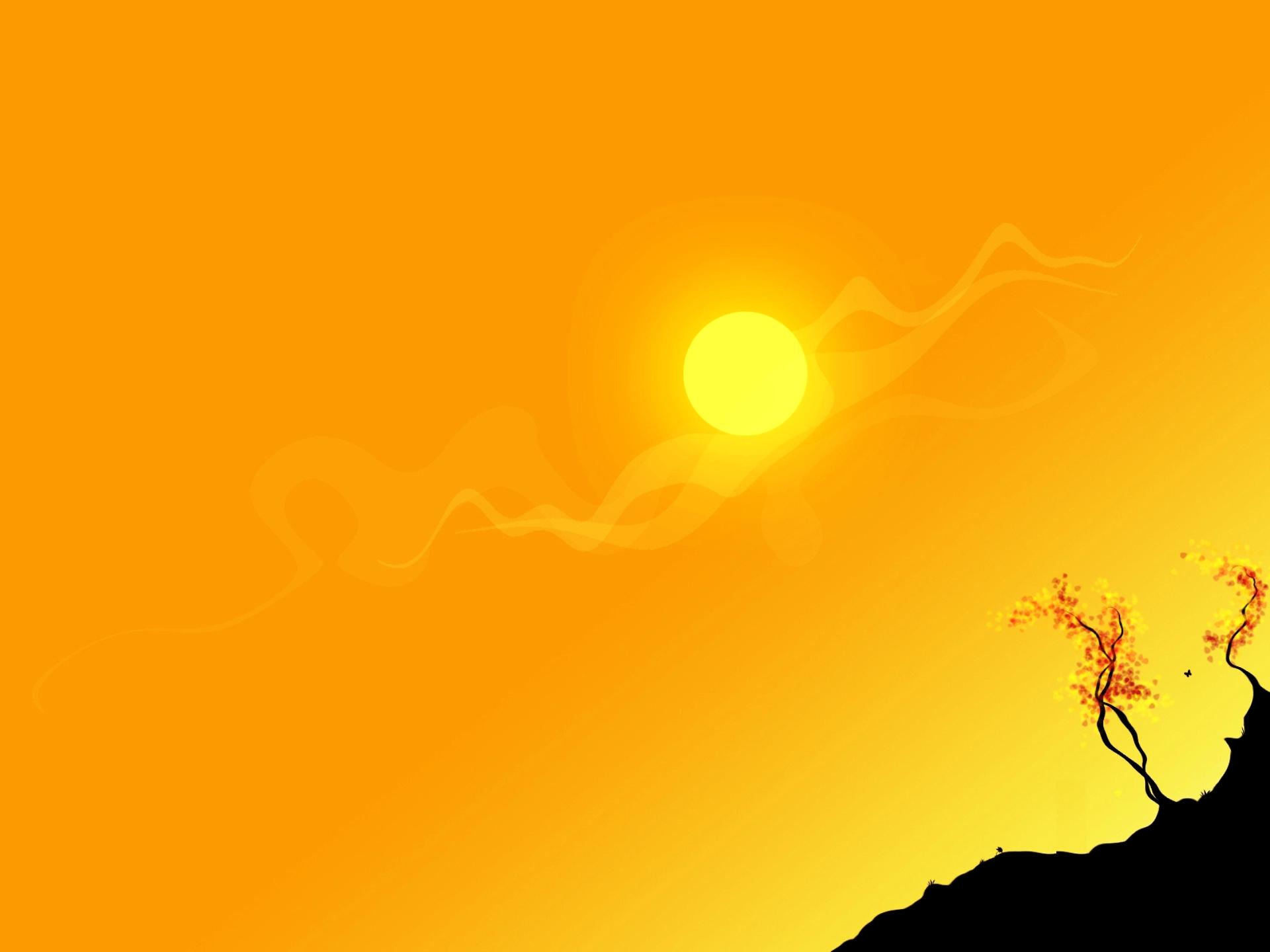 فضل قضاء حوائج الناس
عند الله خزائن الخير و الشر مفاتيحها الرجال فطوبى لمن جعله مفتاحا للخير و مغلاقا للشر و ويل لمن جعله مفتاحا للشرو مغلاقا للخير.
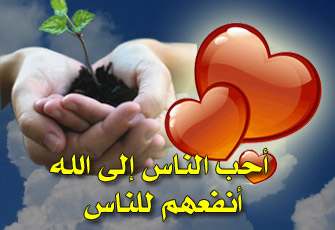 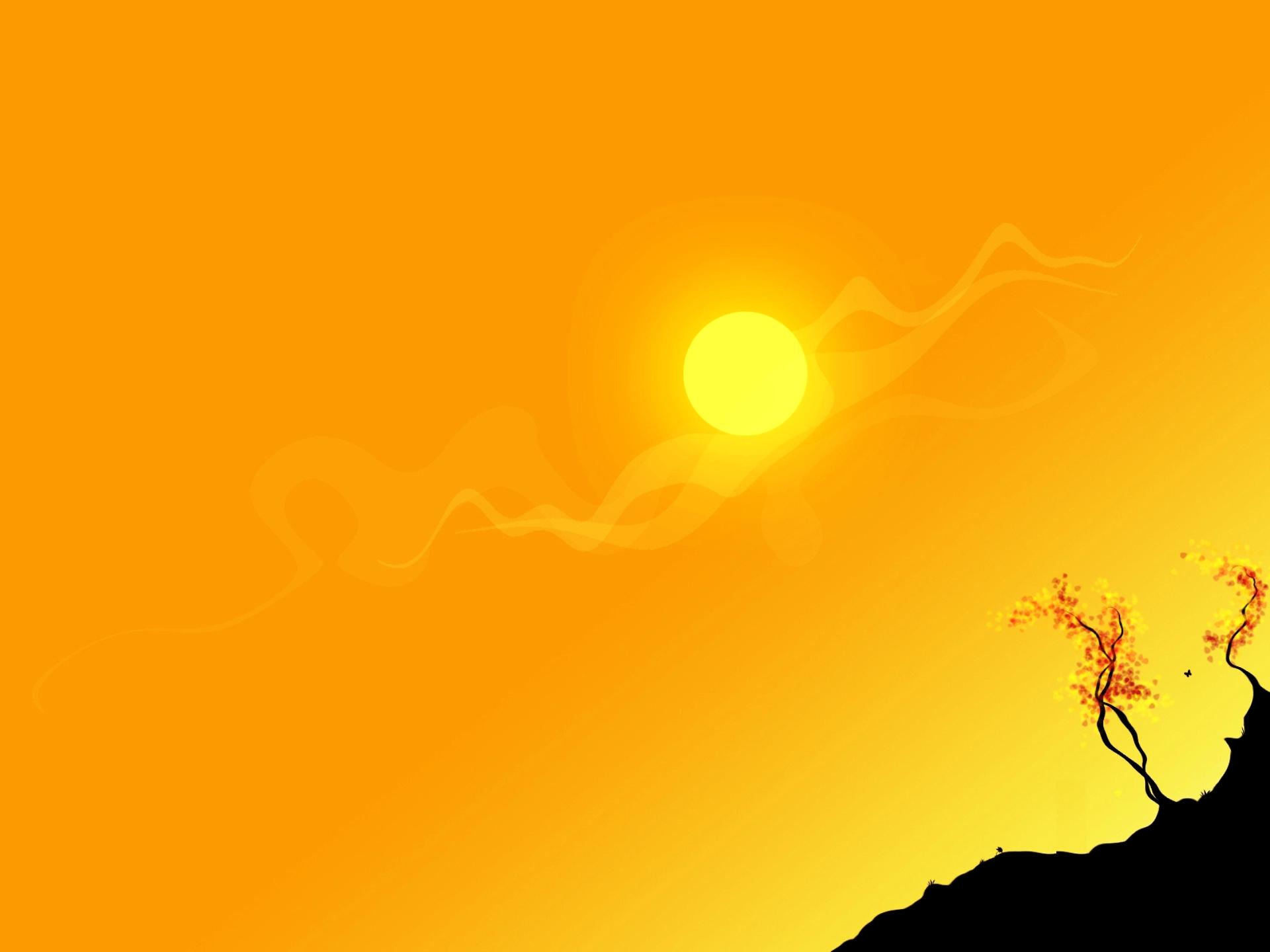 أبوابها
المال
العلم
الرأي
الرأفة بالحيوان
النصيحة
قضاء الحاجة
إماطة الأذى
عن الطريق
المشورة
إصلاح ذات البين
السلطان
الجاه
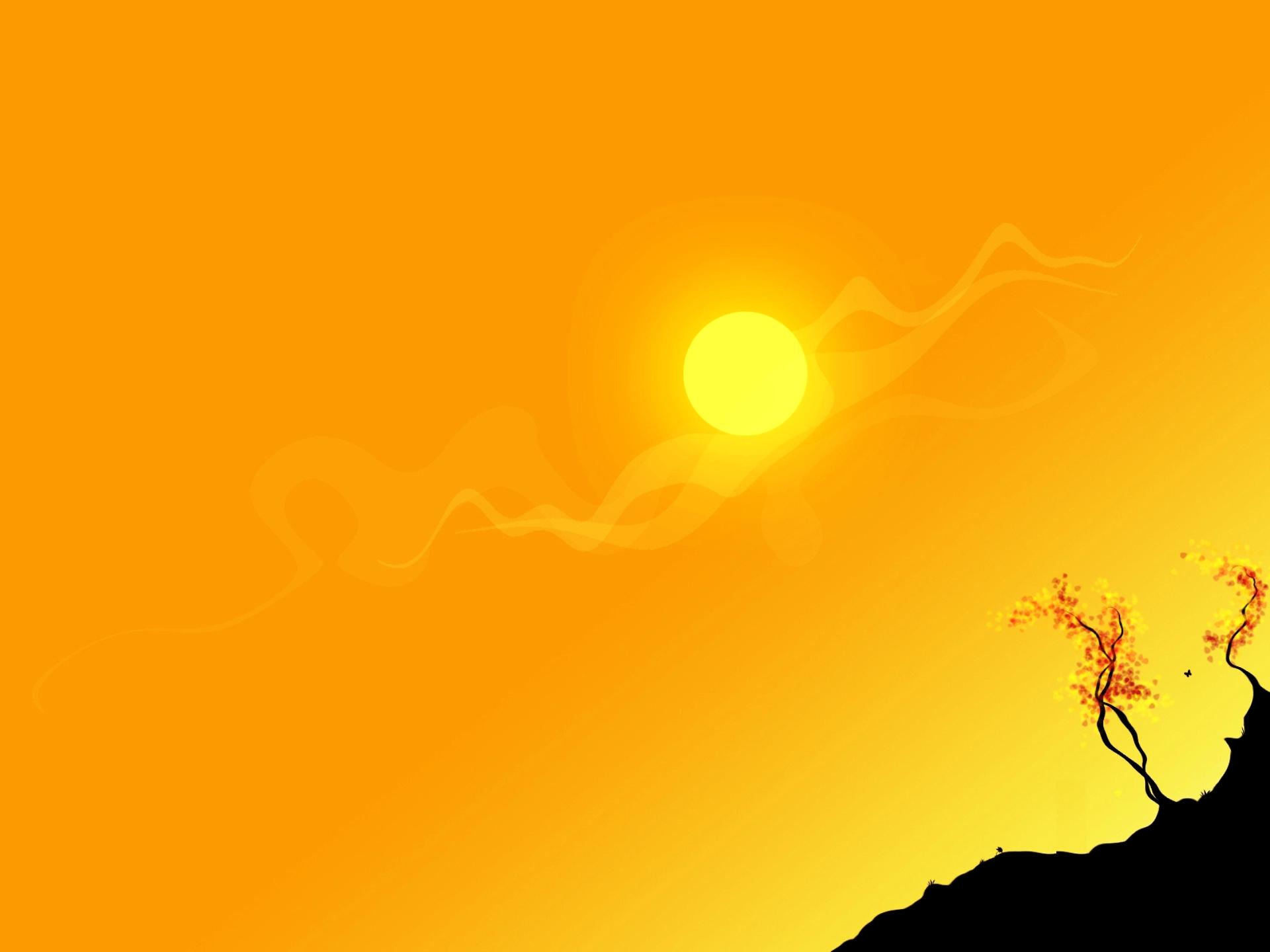 ثمارها
حب الله عز و جل.
نور.
مغفرة الذنوب و تثبيت الأقدام على الصراط.
يخدمك الله عز و جل و يفرج عليك كرب الآخرة.
حفظ الله لك :
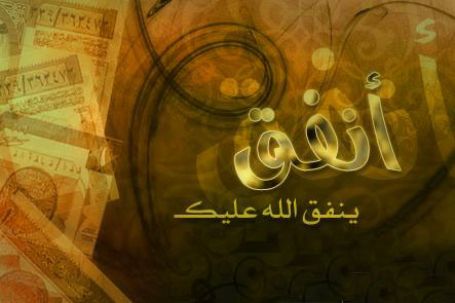 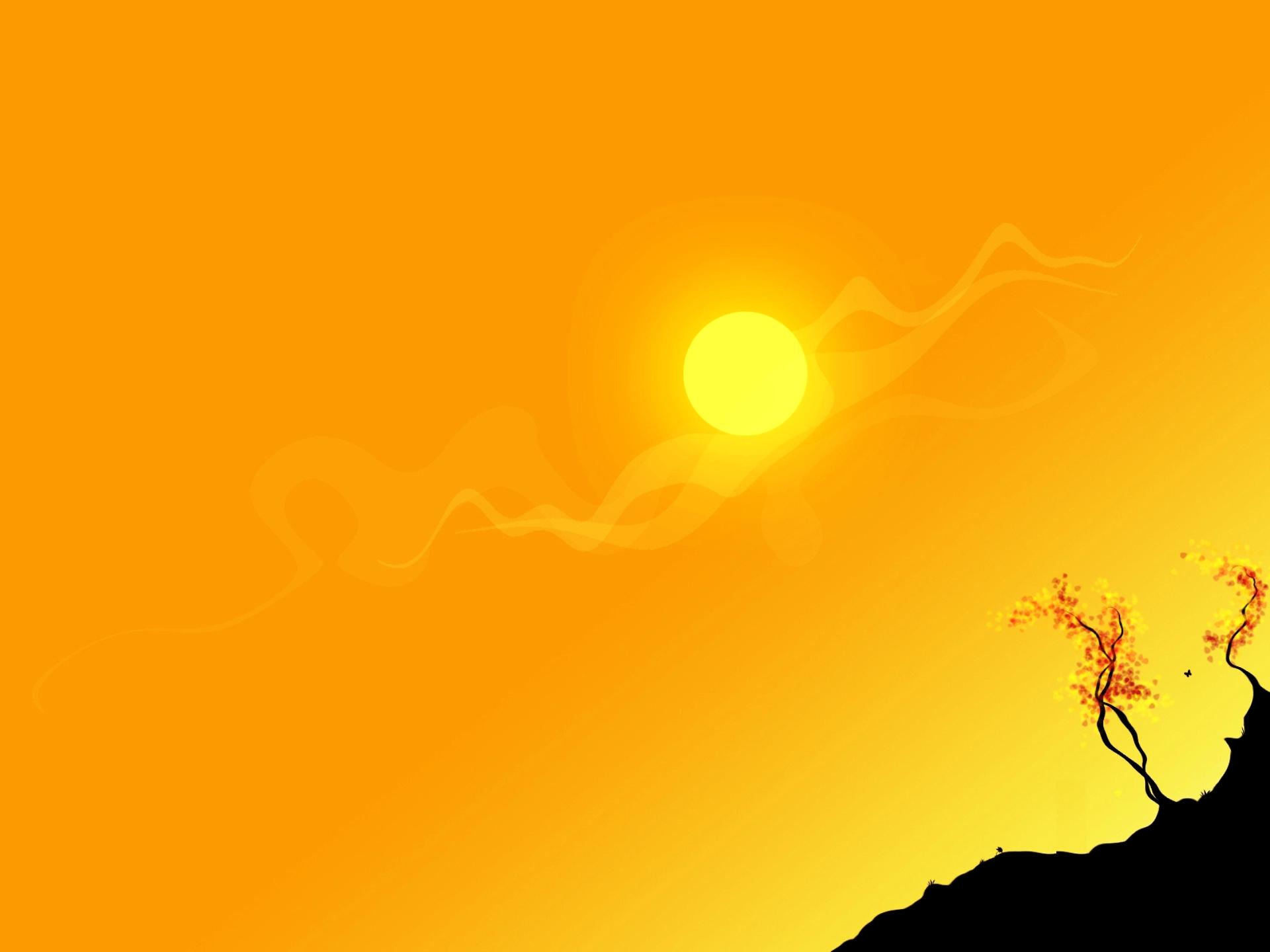 ثمارها
الوقاية من مصارع السوء :






ابن عباس : صاحب المعروف لا يقع و إن وقع وجد متكئا.
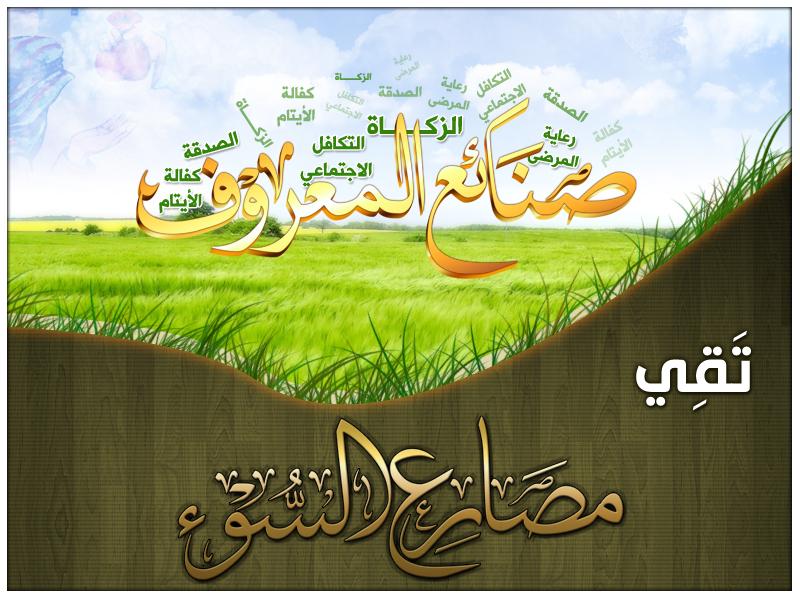 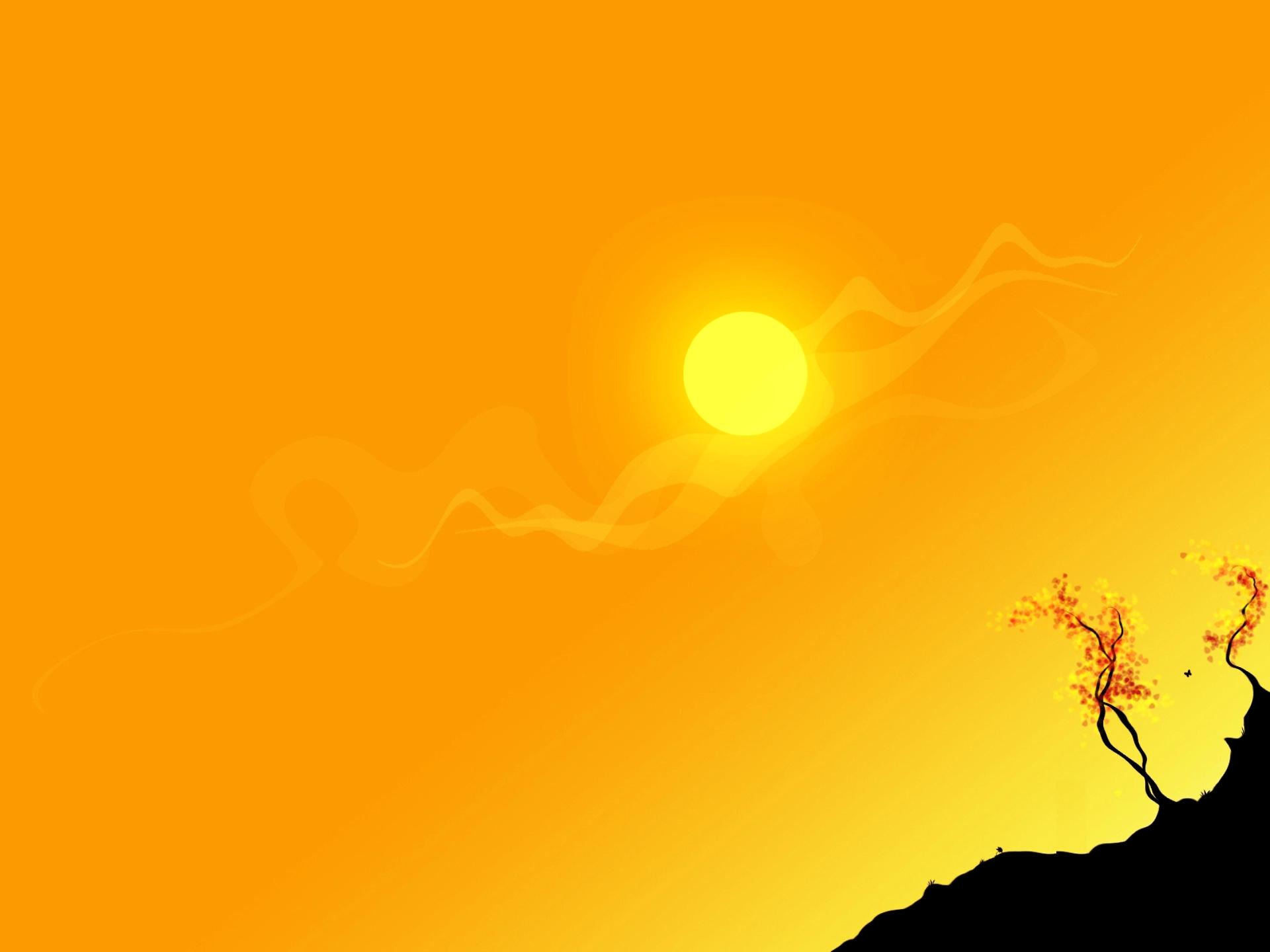 ثمارها
الآمنون من عذاب الله : «إن لله خلقا خلقهم لقضاء حوائج الناس يفزع الناس إليهم في حوائجهم أولئك الآمنون من عذاب الله عز و جل».
عظم الأجر المترتب عليه.
عن عمرو ابن العاص : في كل شيء سرف إلا في إيتاء المكارم أو إصناع المعروف أو إظهار مروءة.
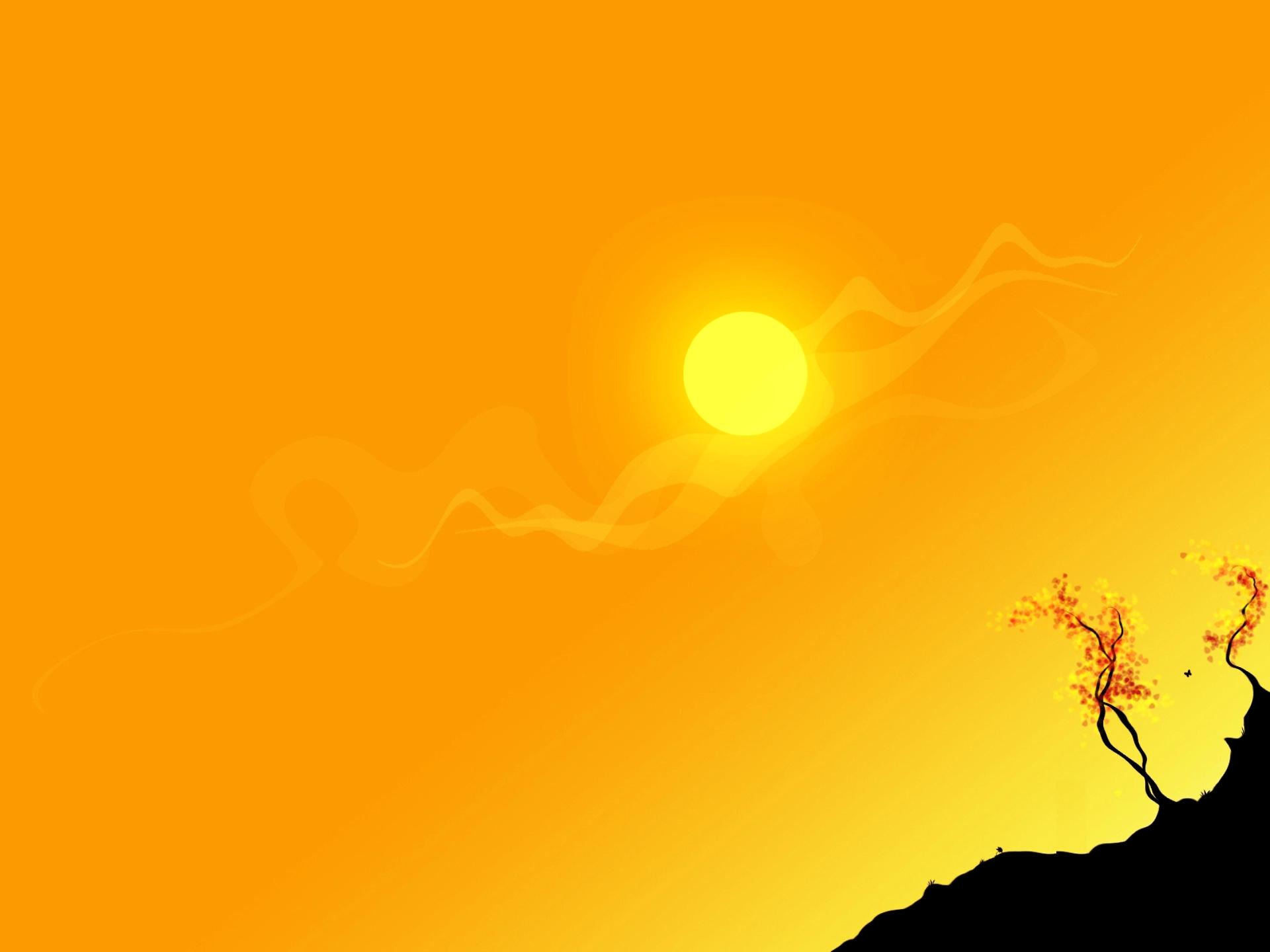 آدابها
الإخلاص و عدم المن فيها :
عن عبد الله ابن عباس : لا يتم العمل إلا بثلاث : تعجيله        و تصغيره و ستره فإنه إذا عجله هنأه و إذا صغره عظمه  و إذا ستره أتمه.
قال رجل للرسول صلى الله عليه و سلم : إني أقف الموقف....
				- استواء الذم = مدح
علامات الإخلاص 		- نسيان رؤية الأعمال في الأعمال
- اقتضاء الثواب في الآخرة
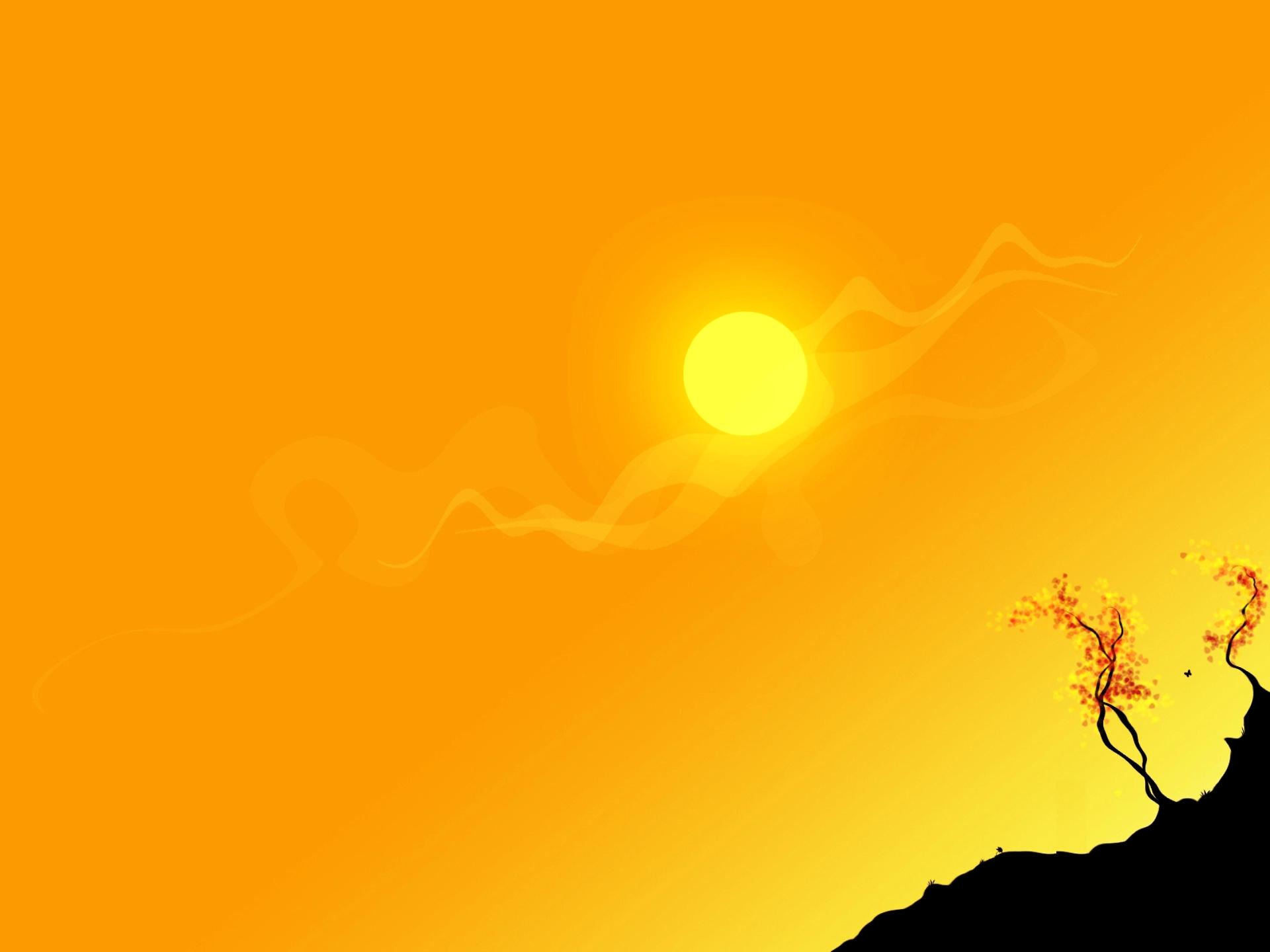 آدابها
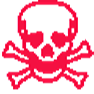 المن :		


	أفسدت بالمن ما أسديت من عمل
				ليس الكريم إذا أسدى بمنان
«لا خير في معروف إذا أحصى».
الكلب يعود في قيئه.
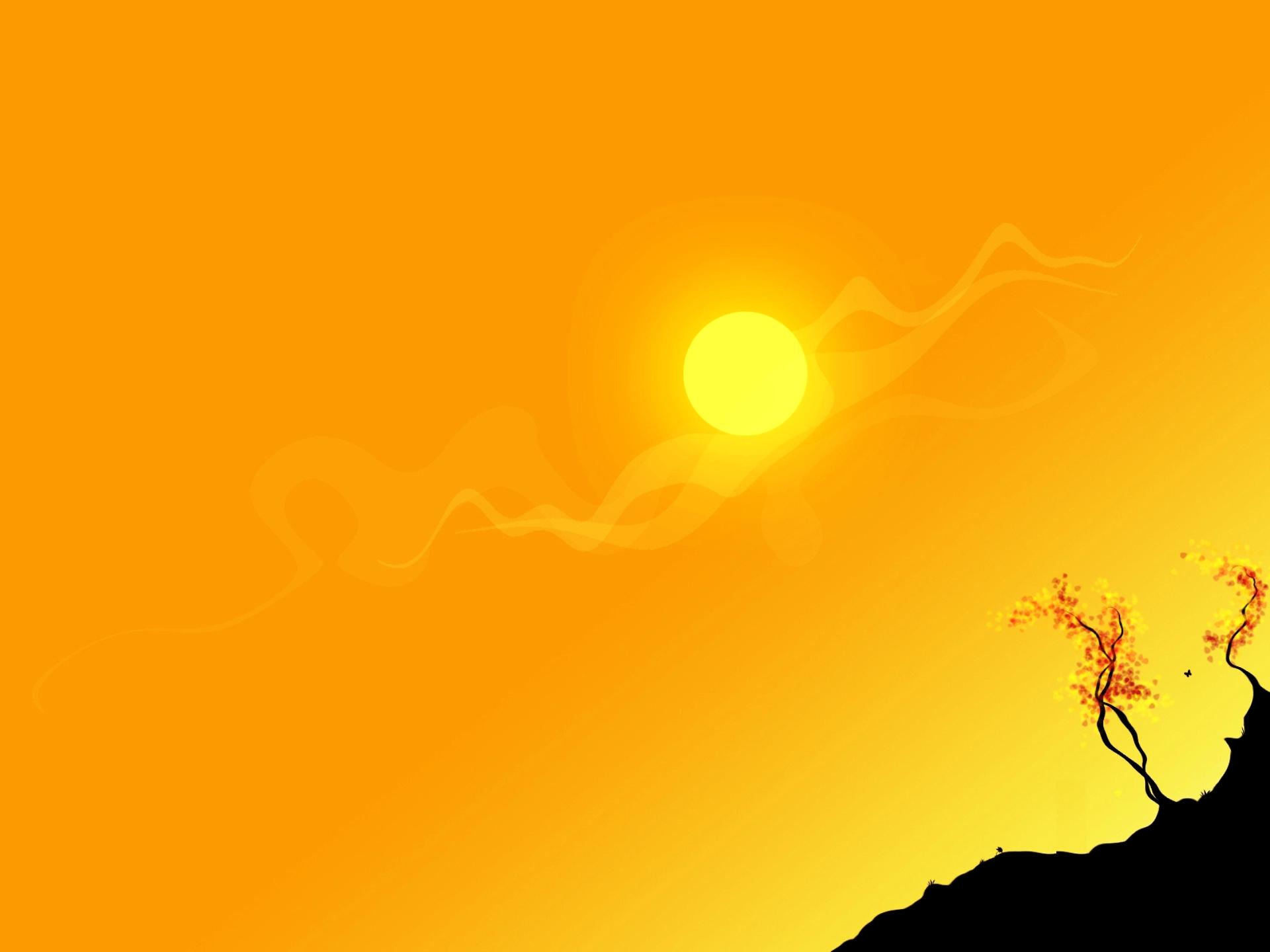 آدابها
إتمام العمل :
أحد السلف «رب العمل أشد من ابتدائه»
«الابتداء بالمعروف نافلة و ربه فريضة»
	   طلب الحاجة من الكريم دون اللئيم : 
صلاة الحاجة.
ابن عباس : ثلاثة لا أكافئهم.....
-  قال الشاعر	    و إذا طلبت إلى كريم حاجة
					    فلقاؤه يكفيك و التسلــــيم
		    و إذا طلبت إلى لئيم حاجـة
					    فألح في رفق و أنت مديم
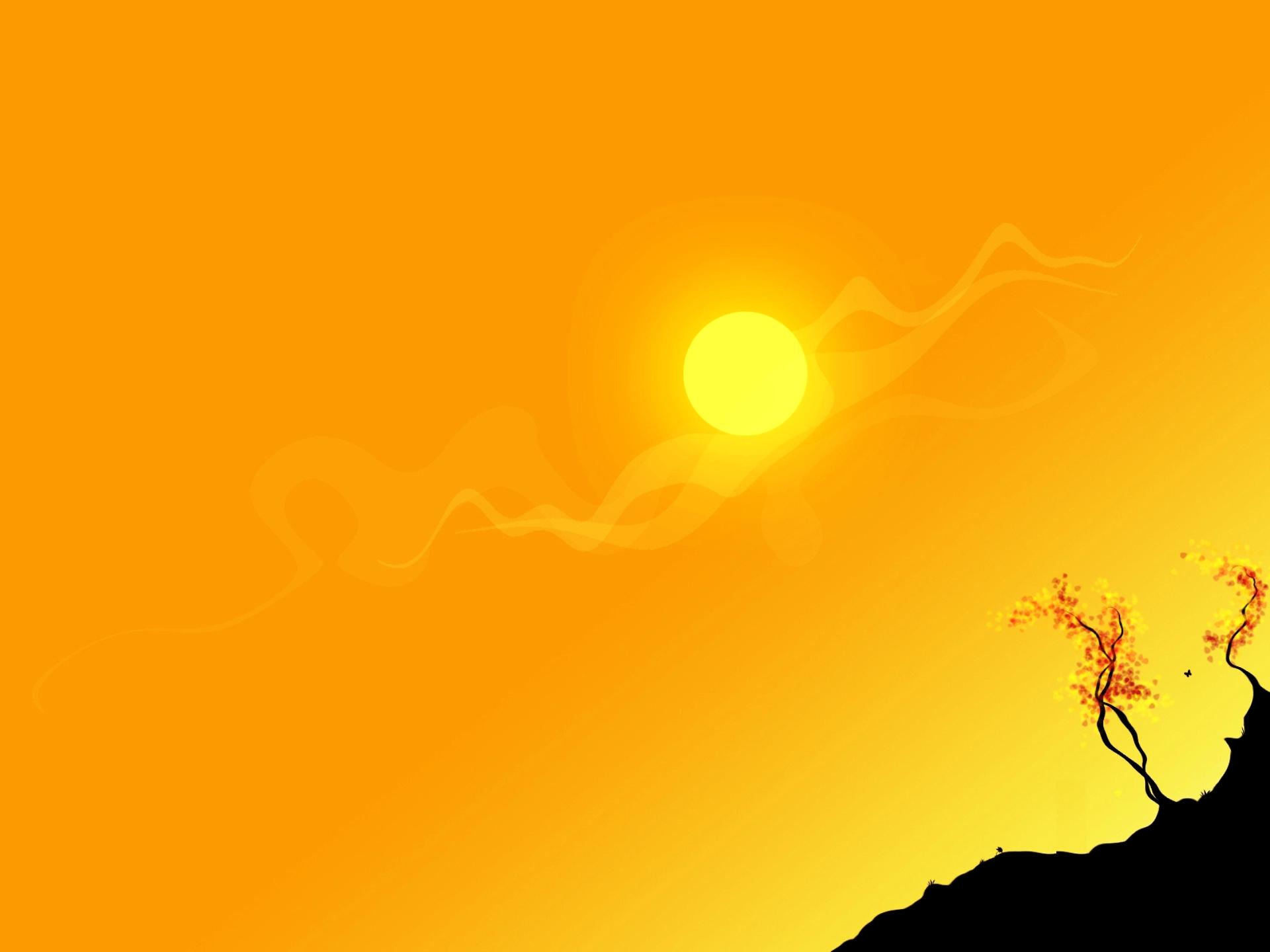 آدابها
الشكر و الثناء
	






	لا إفراط و لا تفريط
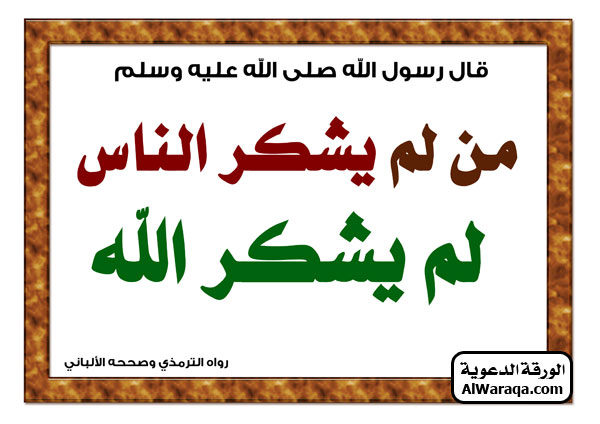 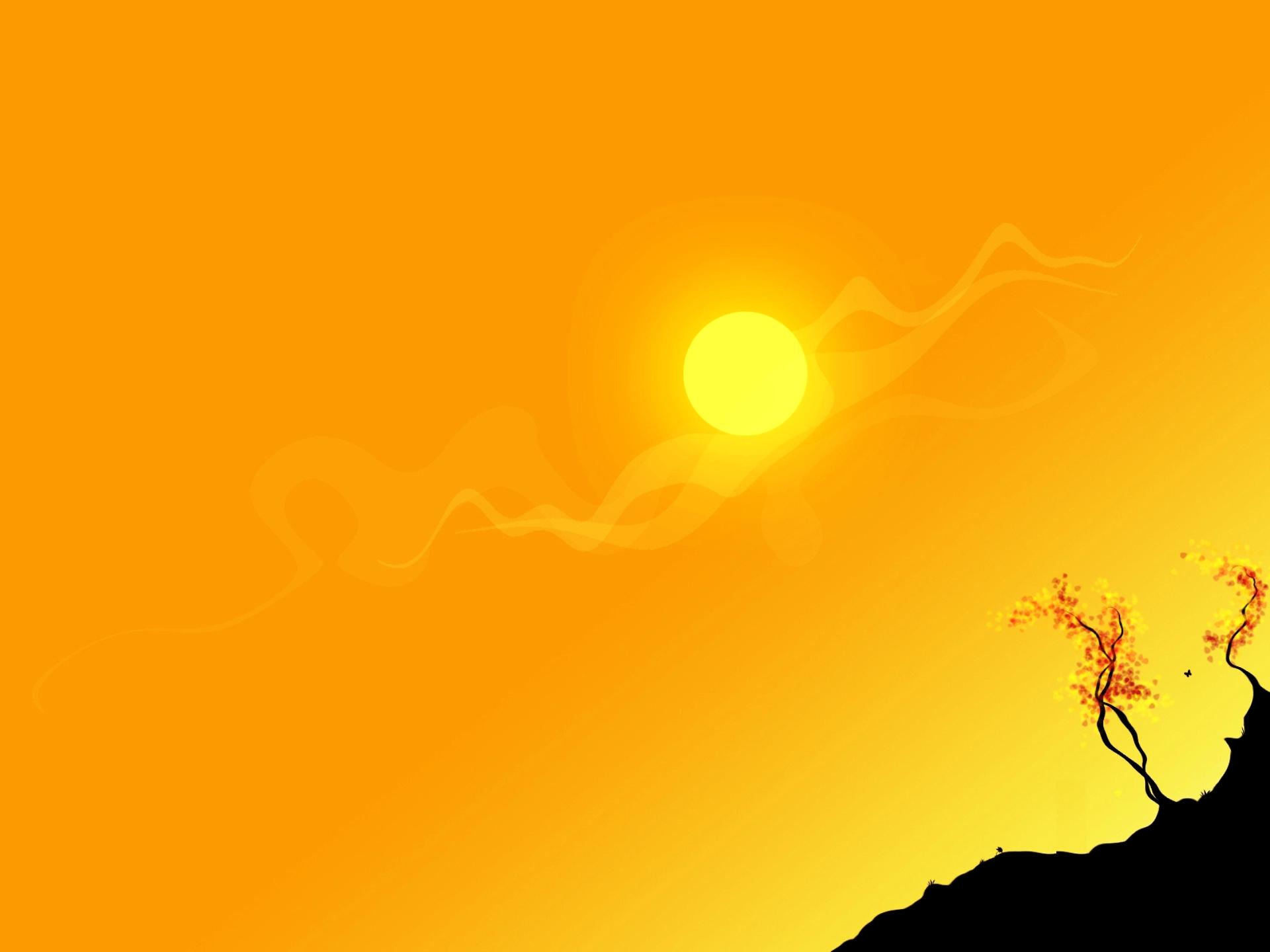 نماذج نتأسى بها في حياتنا
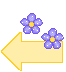 المثل الأعلى :
شهادة السيد قطب : «الناس في حاجة إلى كنف رحيم و إلى رعاية فائقة و إلى بشاشة سمحة و إلى ود  يسعهم و حلم لا يضيق بجهلهم و ضعفهم و نقصهم، في حاجة إلى قلب كبير يعطيهم و لا يحتاج منهم إلى عطاء و يحمل همومهم و لا يعنيهم بهمه و يجدون عنده دائما الاهتمام و الرعاية و العطف و السماحة و الود و الرضا و هكذا كان قلب رسول الله صلى الله عليه و سلم».
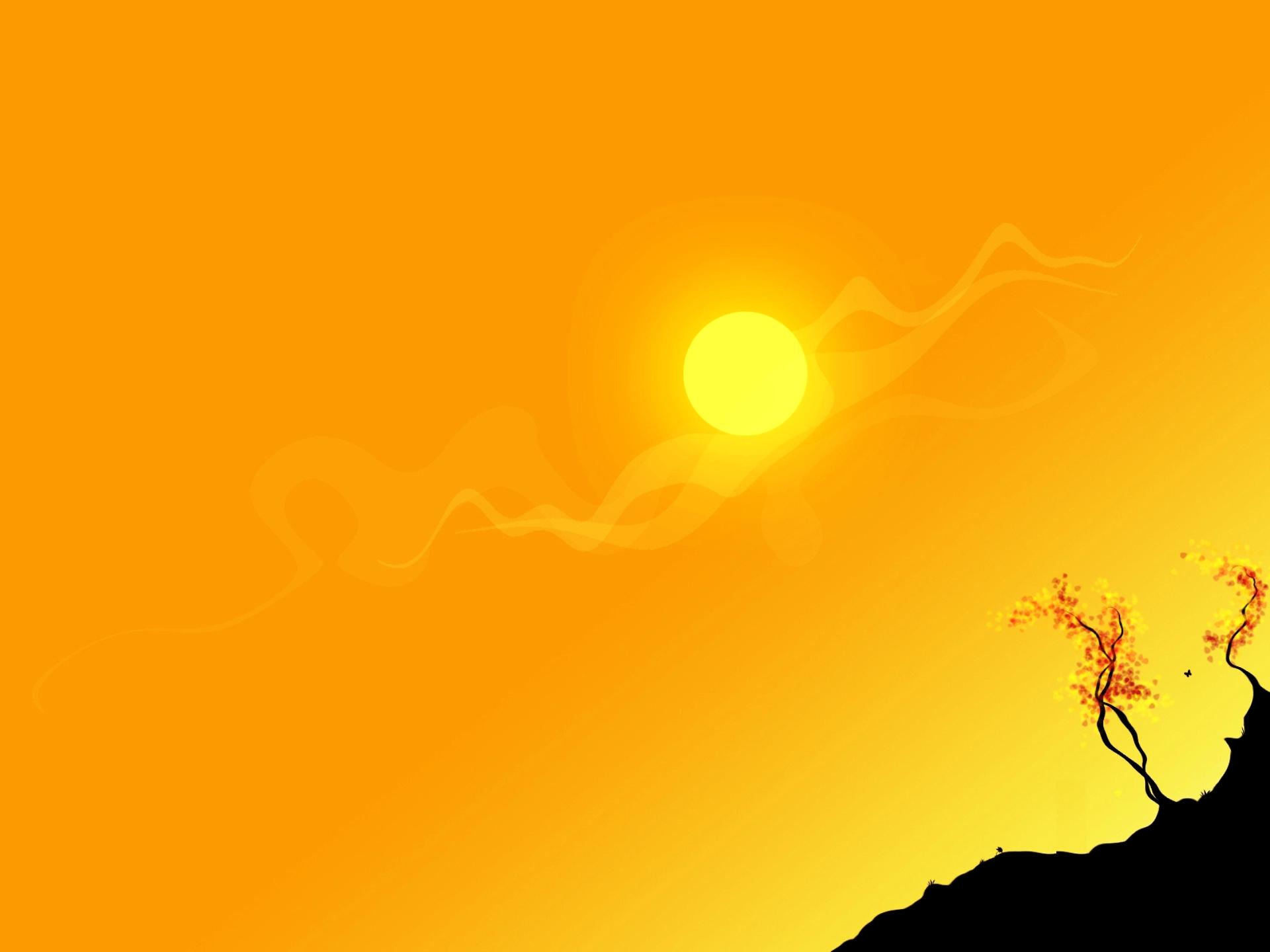 نماذج نتأسى بها في حياتنا
أبو بكر الصديق.
	   عمر ابن الخطاب.
	   خدمة الإخوان : «كنا مع رسول الله صلى الله عليه  و سلم..........»
	   صحب رجل قوما في الجهاد....
	   مجاهد : صحبت ابن عمر في السفر....
	   سليل بيت النبوة علي ابن الحسن.
	   أحد الإخوة الشباب......
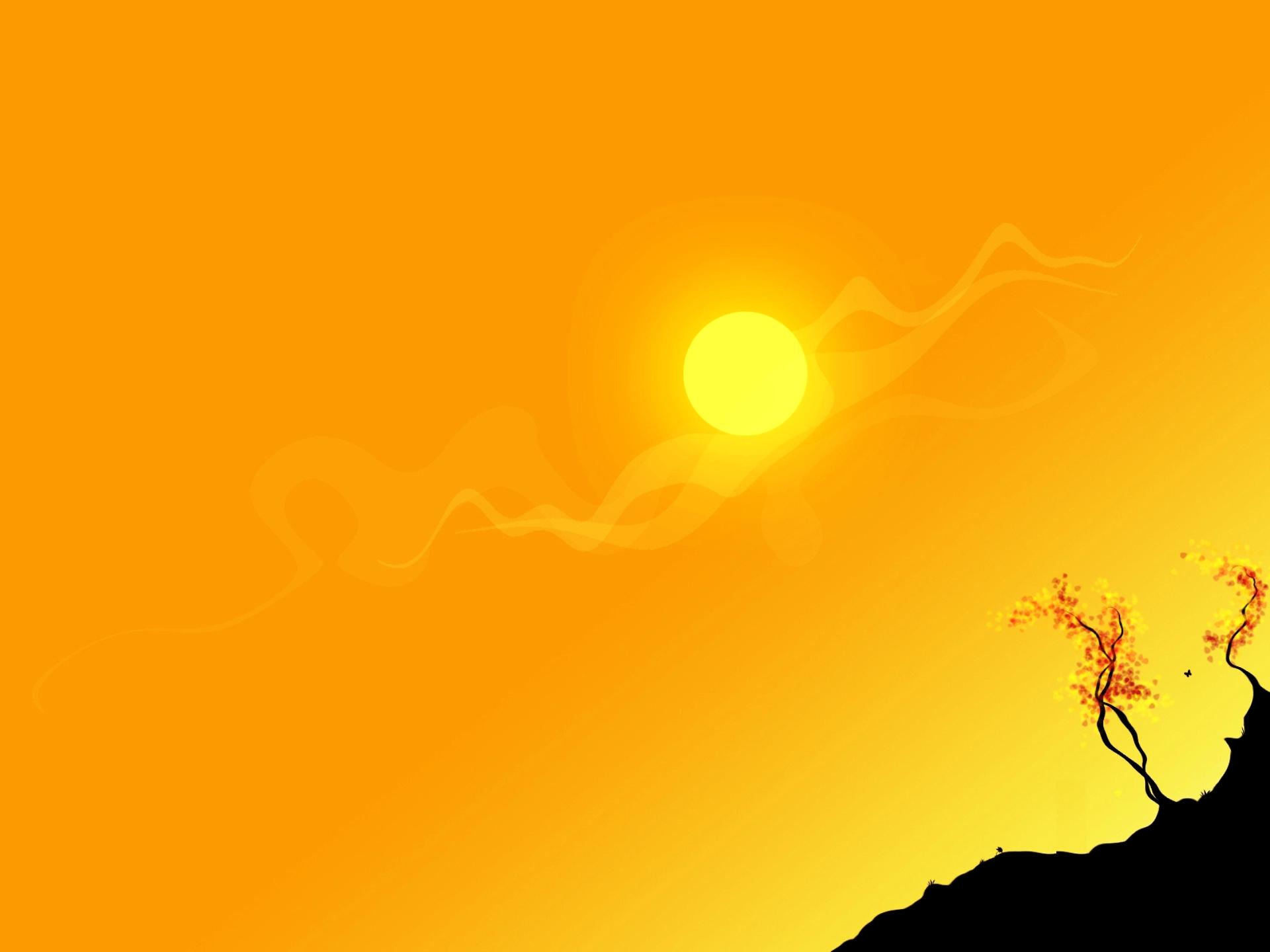 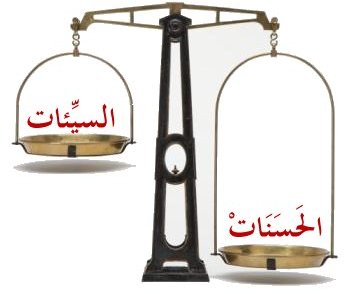 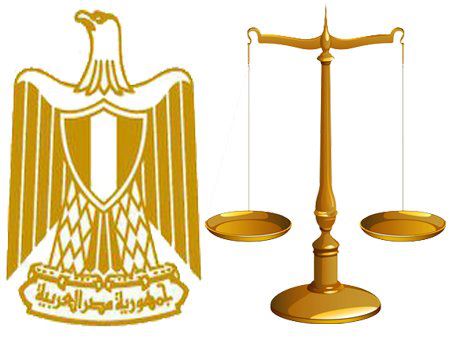 تفريج
كربة
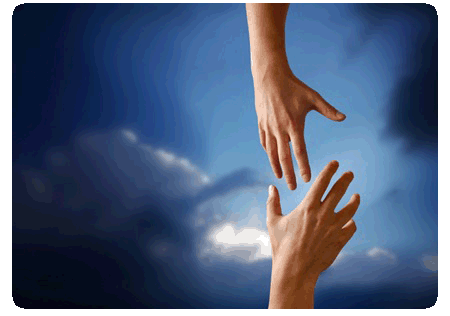 السيئات
الحسنات
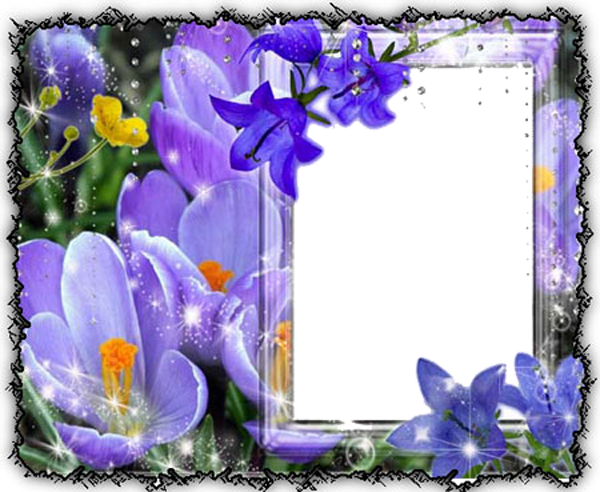 اللهم بلغنا
عثرات الكرام
حتى نقيمها